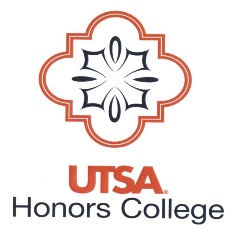 Title
Your First & Last Name, Major, Grad Year
YOUR SPICES CATEGORY
LEARNING OUTCOMES
SUMMARY
[MAP &/or PHOTO]
(note, if you use photos with people, you must have their permission to take and to use the photo)
IMPACT
[Overview of what you did, when you did it, and where you did it. What was the experience? Describe the scope of the activity. What were your personal goals for the experience? Describe any personal, professional, social and/or intellectual goals. What were the intended goals of the experience, and who was the target community? If you worked with an organization, provide a brief description of type, mission and scope. What was your responsibility? Provide a detailed description of your work during the experience. BE SPECIFIC AND DETAILED! Meaningful text in this font size should fill this box up.}
[Identify & describe how activity impacted others and impacted you. Who (target community, institution, community, organization) benefited in what ways from the experience? How did you benefit? Identify and discuss any specific personal, professional, social and/or intellectual growth.] . BE SPECIFIC AND DETAILED! Meaningful text in this font size should fill this box up.
[Identify & describe how activity embodies relevant Honors College Learning Outcomes. BE SPECIFIC AND DETAILED! Meaningful text in this font size should fill this box up.]
SPICES
[Identify & describe how activity embodies identified SPICES/L category. BE SPECIFIC AND DETAILED! Meaningful text in this font size should fill this box up.]
ADVICE
[MAP &/or PHOTO]
(note, if you use photos with people, you must have their permission to take and to use the photo)
HERBS
[What advice would you give another student who wants to do a similar activity? . BE SPECIFIC AND DETAILED! Meaningful text in this font size should fill this box up.]
[Identify & describe how activity embodies relevant HERBS. BE SPECIFIC AND DETAILED! Meaningful text in this font size should fill this box up.]
UTSA Honors College      Experiential Learning Fair